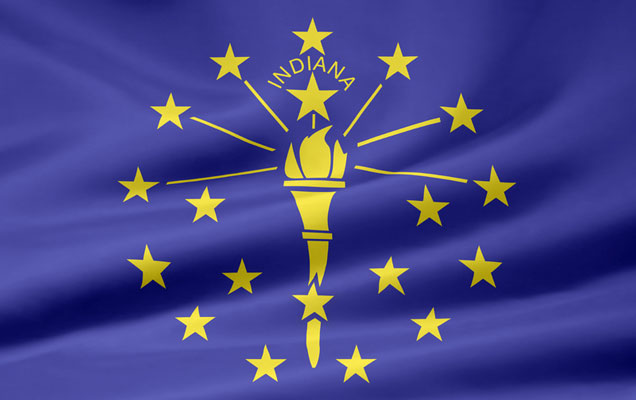 Indiana Department of Insurance
Actuarial Science Program Purdue University
ACA Update 

November 12, 2013

Logan P. Harrison 
Chief Deputy Commissioner of Insurance
lharrison@idoi.IN.gov
Rate Shock
Department of Insurance Analysis
The Department of Insurance’s chief, in-house actuary projected that individual allocated health insurance costs in Indiana will increase 72% on average as a result of Affordable Care Act (ACA) for the 2014 plan year

For small group insurance, costs will increase 8% on average as a result of ACA for the 2014 plan year
The rate shock was not as dramatic for these products because small group health insurance was guaranteed to be issued to eligible employers who were providing coverage to their employees in Indiana 

By contrast, before 2014 individual health insurance can exclude people who have preexisting health conditions
New Taxes & Fees Leading to        Increased Premiums
Annual Fee on Health Insurance Providers (ACA Section 9010)
$8 billion nationwide tax assessment in 2014, increasing to $14.3 billion in 2018
Indiana’s carriers will bear approximately $220 million

Temporary Reinsurance Program Collections (ACA Section 1341)

“Cadillac Tax” Excise tax on high value plans (ACA Section 9001)

Comparative Effectiveness Research Assessment (ACA Section 6301)

Limitation on deductibility of remuneration to highly paid individuals (ACA Section 9014)
Source: Milliman Comprehensive Assessment of ACA Factors, April 25, 2013 
Source: NAIC HCRAWG State Rate Review Subgroup; http://www.naic.org/documents/committees_b_ha_tf_related_docs_aca_fees.pdf
Indiana’s Method
Indiana took the average per member per month (PMPM) base line rate of $251 for 2012 and compared it with the 2014 PMPM of $536, in which the IDOI deems actuarially justified 

This method only accounted for insurers who are still writing business in this line of insurance and will remain in 2014
72% Individual Increase Breakdown
72% increase does not include any changes due to trend
In the future, the primary change will be trend
Other smaller changes may occur in the future as reinsurance goes away and assumptions are fine tuned
8% Small Group Increase Breakdown
Society of Actuaries’ (SOA) Method
By contrast, the SOA did a similar PMPM analysis
Analysis included insurers who were writing business in 2012
Analysis does not account for insurers who will not be writing business in 2014 due to market withdrawal
For example, 17 companies have withdrawn from Indiana’s individual health insurance market and 10 have withdrawn from the small group market since ACA became law on March 23, 2010

Using SOA’s method, which is similar to Ohio’s projected ACA rate analysis, Indiana’s individual health insurance rates will increase 97% on average for 2014

IDOI’s official actuarial projection is 72%
Pre & Post ACA
Society of Actuaries, Cost of the Future Newly Insured under the Affordable Care Act (ACA) March 2013
Comparing State Rating Practices
Society of Actuaries, Cost of the Future Newly Insured under the Affordable Care Act (ACA) March 2013
Premiums under the ACA
Premium Rates
Provisions of the ACA impact premium rates
Guarantee Issue
Limit on rating factors
Required benefits

The impact on any particular individual or family depends on current and eligibility for federal subsidies 

Not accounting for the application of federal subsides, in general:
12
Indiana Premium Rate Changes
13
Impact of Premium Tax Credit Subsidies
Premium Tax Credit Subsidies
Premium rate changes do not account for the premium tax credit subsidies

Subsidies reduce the amount individuals will pay for their health insurance

Value of the premium subsidy is highest for households with income near the poverty line and is reduced as household income increases
100%-400% FPL
FIGURE 3, PAGE 6
FIGURE 4, PAGE 7
Federally Facilitated Marketplace
Understanding the Implications for Indiana
Federally Facilitated Marketplace Responsibilities
Operate a toll-free call center and website 
Allow consumers to compare information on all available health plans as well as apply for coverage

Determine eligibility for premium tax credits and cost-sharing reductions
Applies to citizens and legal residents in families with household income between 100% to 400% of the Federal Poverty Level (FPL)

Determine exemptions from the individual mandate

Establish a federal navigator program

Manage Qualified Health Plans (QHPs)
Certifying, recertifying, and decertifying QHPs
Plan Levels Offered
Actuarial Value (AV)
Actuarial Value (AV) is: 
The  average percentage of medical cost expected to be paid by the health plan over all covered enrollees
AV applies to health plans that are:
Non-grandfathered 
Individual & small group markets 
On and off the federal Marketplace
Required to offer Essential Health Benefits (EHB)
Premium Tax Credit based on the cost of the 2nd lowest cost Silver Plan
*At each plan level, the actual total costs covered by the health plan must be within two percentage points of the following estimates/targets (i.e. for Bronze plan, health plan costs must be 58-62% of total costs)
21
Geographic Rating & Coverage Areas
IDOI Bulletin 197
45 CFR §147.102(b)
Coverage Areas
In March 2013, the Department of Insurance issued Bulletin 197 addressing the new geographical rating areas as prescribed by the Affordable Care Act
Including a map of Indiana’s new 17 regions or geographical rating areas  

Anthem plans will be available statewide

PHP will be available in regions 1-8, 10 and 11 

MD Wise will be available in all regions, except for region 14

Coordinated Care will be available to regions 2, 3 and 4
IDOI Bulletin 197
IDOI Responsibilities
Federally Facilitated Marketplace
IDOI Responsibilities with Federally Facilitated Marketplace
IDOI maintains jurisdiction for all IN plans:
Licensure 
Rate review
Financial solvency
Coordination with Federal Marketplace

Overall responsibility for market
Ensure that outside market is not at a disadvantage
Review of enrollment requirements
Open Enrollment Periods
House Enrolled Act 1328
Signed by Governor Pence on May 11, 2013
Prevents ceding State authority to the federal government

Key policies of Legislation
Level Playing Field Provisions
Dissolution of Indiana Comprehensive Health Insurance Association (ICHIA)
Federally Facilitated Marketplace (FFM) Provisions
Consumer Assistance Program
Application Organization
Navigator
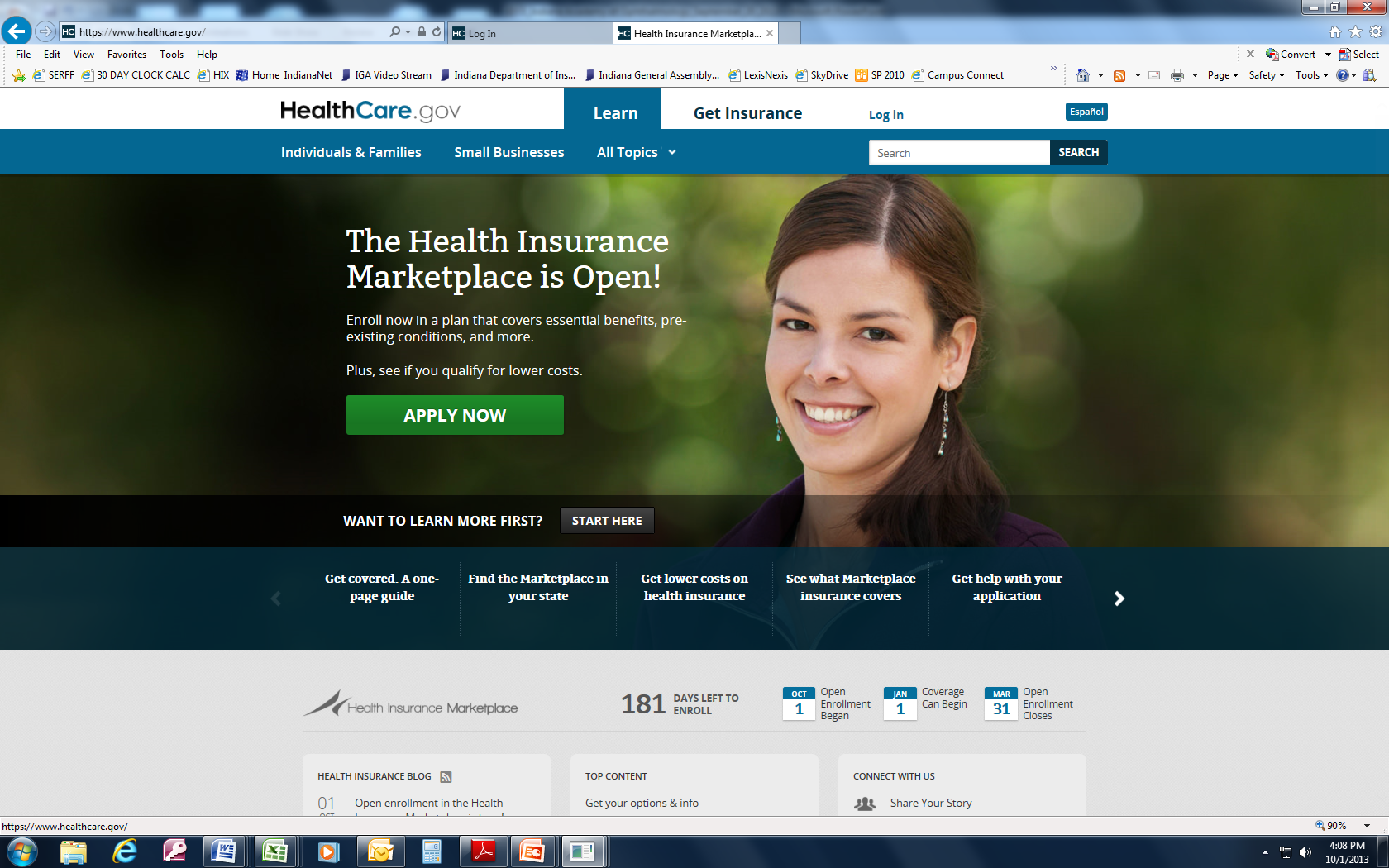 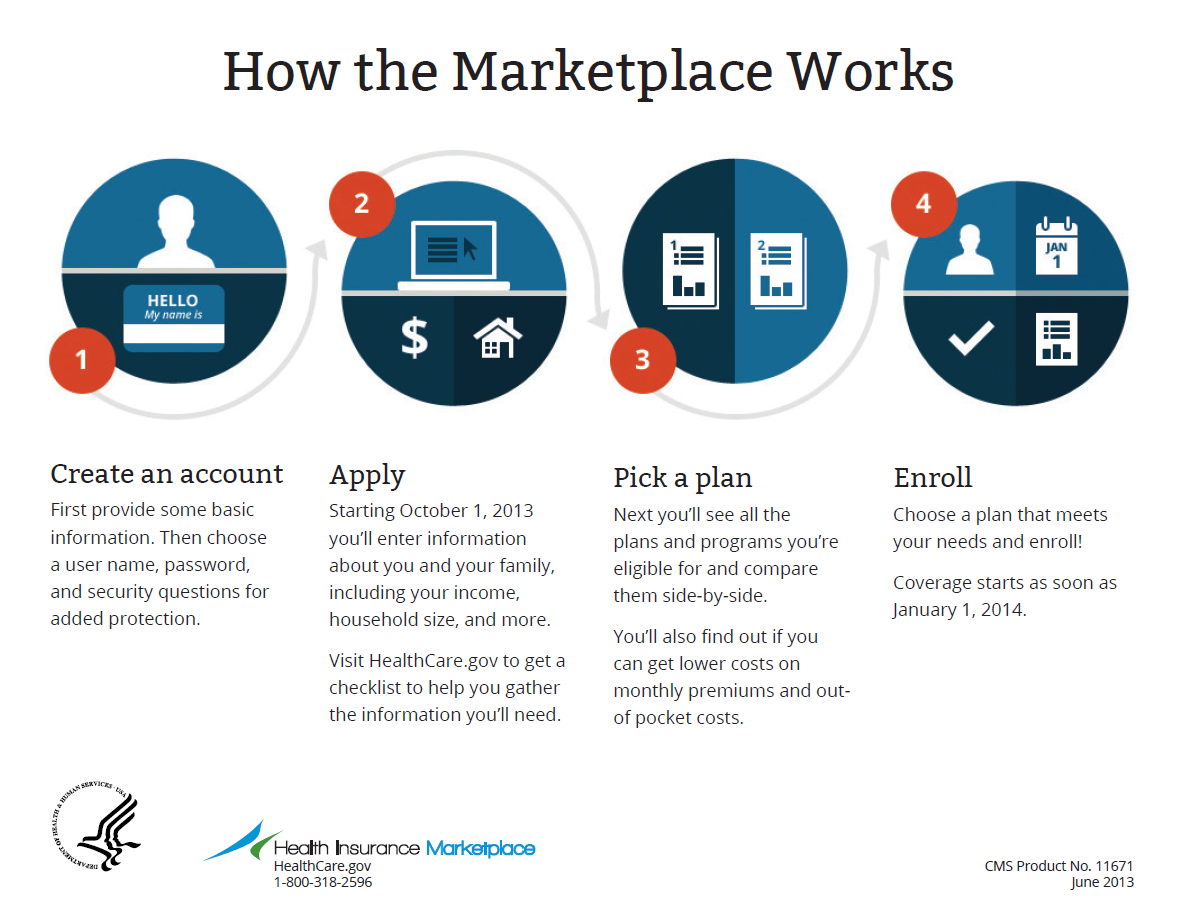 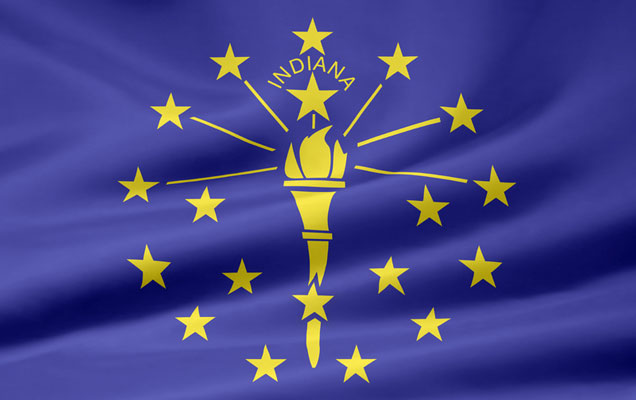 Contact
Logan P. Harrison
Chief Deputy Commissioner

Indiana Department of Insurance

Lharrison@idoi.in.gov